Summary of discussion in 3D Design Group during ITk Week
Gian-Franco Dalla Betta1, Giovanni Darbo2

1University of Trento and TIFPA INFN, Trento, Italy
2INFN Genova, Italy
Layout options for next 3D batch
Thickness issues
FEI4 compatible test pixels 50 x 50
4x250
2x50 + 2x450
2x50 + 2x450L
4x50 + grid
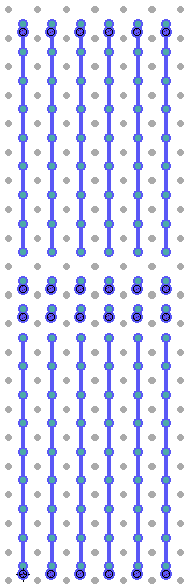 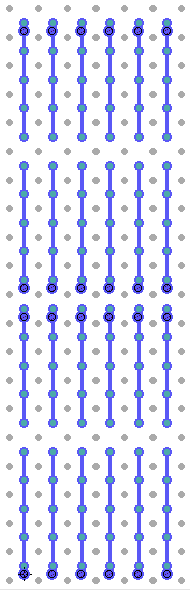 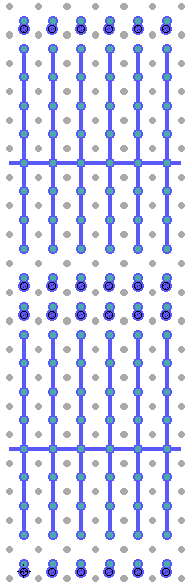 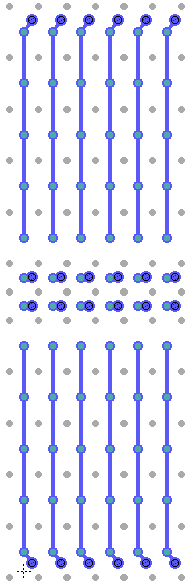 450 mm
250 fF
450 fF
250 fF
50 mm
450 mm
Other issues
SENSOR LAYOUT
Add FEI3 pixel designs
Slim edge: 3D guard ring vs ohmic fence – not be too aggressive in the “tile floorplan” – test very slim separately?
Common “tile floorplan” with other 3D foundries (CNM…): same type of structure in corresponding tile regions – simpler for test beam and analysis.
Critical points for 25x100 pixels – have these pixels in separate tiles (may kill yield)
Bump pad size
Capacitance 

SENSOR THICKNESS
For 3D sensors “very thin” is not convenient
Is there an optimum value ? (signal efficiency/charge vs noise)
Only a small fraction of pixels will exploit the thickness for signal, 
for all the others it is the pixel size that matters (for 200µm thick sensor only tracks between 75º to 90º could fully traverse a 50µm x 50µm pixel)
Try 1E version ?